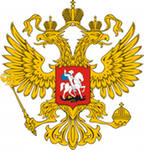 ГЕРБ РОССИИ
ИЗ ИСТОРИИ  ВЫБОРОВ РОССИИ
в период с XII по XV вв. Новгородская феодальная республика; 
 в XVI -XVII вв. Московское государство. Земские соборы
начало XX вв. -Государственная Дума; 
Февральская революция 1917 г-Всероссийское Учредительное Собрание;
СССР-Верховный Совет СССР;
ИЗ ИСТОРИИ  ВЫБОРОВ РОССИИ
В настоящее время государственную власть в Российской Федерации осуществляют:
- Президент Российской Федерации;
- парламент Российской Федерации - Федеральное Собрание (Совет Федерации и Государственная Дума);
- Правительство Российской Федерации;
- суды Российской Федерации.
Государственную власть в субъектах Российской Федерации осуществляют образуемые ими органы государственной власти.
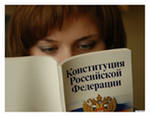 Высшим непосредственным выражением

 власти народа являются референдум и 

свободные выборы 

(статья 3 Конституции РФ)
ЦЕНТРАЛЬНАЯ ИЗБИРАТЕЛЬНАЯ КОМИССИЯ РОССИЙСКОЙ ФЕДЕРАЦИИ
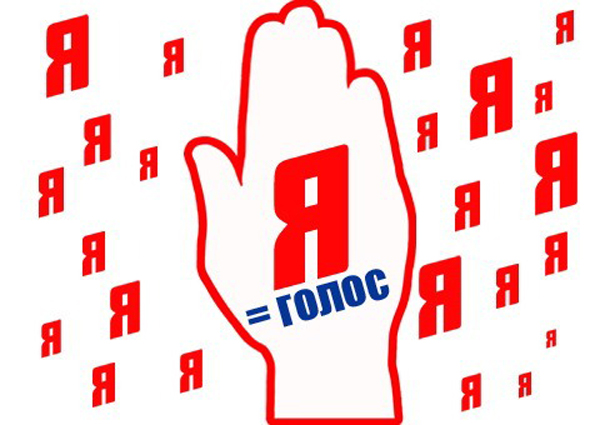 ПОСТАНОВЛЕНИЕ
от 28 декабря 2007 г. N 83/666-5

О ПРОВЕДЕНИИ ДНЯ МОЛОДОГО ИЗБИРАТЕЛЯ
Проводить День молодого избирателя в субъектах Российской Федерации каждое третье воскресенье февраля.
ИЗБИРАТЕЛЬНЫЕ СИСТЕМЫ  В РОССИЙСКОЙ ФЕДЕРАЦИИ
Мажоритарная  избирательная 
система
   
    Пропорциональная избирательная система

     Смешанная  избирательная  система
Пропорциональная избирательная система(по партийным спискам)
Орган, избираемый по этой системе, комплектуется на основе партийного представительства. 
По пропорциональной системе проходят  выборы депутатов Государственной Думы Федерального Собрания Российской Федерации.
Мажоритарная избирательная система
Избранным признается кандидат, получивший в свою поддержку наибольшее число голосов избирателей.
Мажоритарная система абсолютного большинства –(более половины голосов избирателей) по этой системе  проводятся выборы Президента Российской Федерации.
Мажоритарная система относительного большинства –по этой системе проводятся выборы депутатов Омского городского Совета, депутатов Советов муниципальных районов, городских и сельских поселений, Мэра города Омска, глав муниципальных районов, городских и сельских поселений.
Смешанная избирательная система
Предусматривает мажоритарную и пропорциональную систему получения и распределения депутатских мандатов.

По смешанной системе проходят выборы депутатов Законодательного Собрания Омской области.
ФЕДЕРАЛЬНЫЙ ЗАКОН
ОБ ОСНОВНЫХ ГАРАНТИЯХ ИЗБИРАТЕЛЬНЫХ ПРАВ И ПРАВА НА УЧАСТИЕ В РЕФЕРЕНДУМЕ ГРАЖДАН РФ
Принят Государственной Думой 22 мая 2002 года
 
Гражданин Российской Федерации, достигший возраста 18 лет, имеет право избирать, быть избранным …
Днями голосования на выборах
являются второе воскресенье марта или, 

второе воскресенье октября года, в котором 
истекают сроки полномочий указанных органов или депутатов указанных органов.
ТЫ ИМЕЕШЬ ПРАВО ВЫБОРА!
Когда ты голосуешь, тем самым используешь свое гражданское право выбирать достойного кандидата, который будет представлять Тебя и Твои интересы.
Голос каждого гражданина становится решающим в определении судьбы нашей страны!
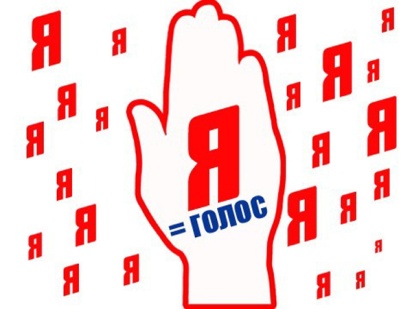 Молодому избирателю необходимо знать:
Избирательное право активное- право граждан Российской Федерации избирать. 

Избирательное право пассивное- право граждан Российской Федерации быть избранным. 

Избиратель- гражданин Российской Федерации, обладающий активным избирательным правом.
ТЕБЕ УЖЕ 18 лет? Тогда ты можешь стать кандидатом в депутаты: 

- Омского городского Совета;
- Совета муниципального района, городского и сельского поселения  Омской области.
 
ТЕБЕ УЖЕ 21 год? Тогда ты можешь стать кандидатом:
 
- в депутаты Государственной Думы Федерального Собрания  РФ;
- в депутаты Законодательного Собрания Омской области;
- на должность главы муниципального района, главы городского и сельского поселения Омской области.
УСТАВ МУРОМЦЕВСКОГО МУНИЦИПАЛЬНОГО ОБРАЗОВАНИЯ
Районный Совет Муромцевского образования состоит из 15 депутатов, избираемых сроком на 5 лет на основе всеобщего, равного, прямого избирательного права при тайном голосовании. 
(Статья 6) 
Глава администрации Муромцевского муниципального образования - выборное должностное лицо и избирается на муниципальных выборах сроком на пять лет.
(Статья 39)
МОЛОДЕЖЬ И ВЫБОРЫ
В настоящее время в органы от поселкового совета до Государственной Думы Российской Федерации,  избрано более 5 тысяч молодых депутатов в возрасте до 35 лет.
В Совете Федерации ФС РФ– из 166 сенаторов 7 сенаторов в возрасте от 31 до 35 лет.
Из 450 депутатов ГД ФС РФ 50 депутатов – это молодые люди в возрасте от 23 до 34 лет:
«ЕДИНАЯ РОССИЯ» - 33 депутата;
«Л ДПР» - 8 депутатов;
«СПРАВЕДЛИВАЯ РОССИЯ» - 5 депутатов;
«КПРФ» - 4 депутатов.
В Омской области избрано 99 молодых депутатов:

- в поселковые советы – 89 человек;
- в советы городских и сельских поселений – 6 человек;
- в Омский городской совет – 1 человек;
- в Законодательное Собрание Омской области – 3 человека.
МОЛОДЁЖЬ ВЫБИРАЕТ БУДУЩЕЕ
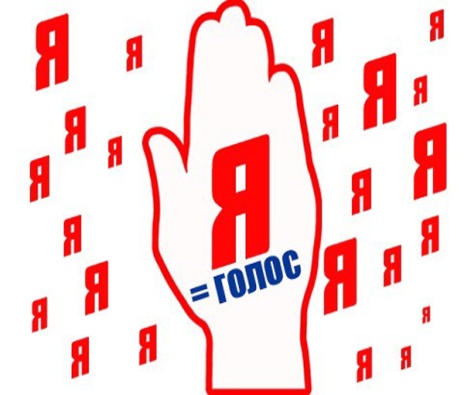 Тест –размышление 
 “Я – МОЛОДОЙ ИЗБИРАТЕЛЬ”
1. Если Вас пригласили на мероприятие по повышению правовой культуры молодых и будущих избирателей, то:
а) Не буду участвовать;
 б) Не знаю;
 в) Приму участие.
2. Если Ваш лучший друг будет уговаривать Вас проголосовать на выборах за кандидата, который нравится ему, то:
а) Сделаю, что просит;
 б) Не знаю, как поступить; 
в) Не сделаю.
3. Если Вам предложат приличные деньги за Ваш избирательный бюллетень, то:
а) Продам; 
б) Не знаю, как поступить; 
в) Не продам.
4. Если в день выборов у меня появится шанс классно отдохнуть с ночевкой у реки в отличной компании, то:
а) Не проголосую; 
б) Не знаю, как поступить;
 в) Проголосую.
5. Если Вы узнаете, что в день выборов Ваши родители собрались на дачу (за город, в гости) и не намерены голосовать, то:
а) Промолчу; 
б) Не знаю, как поступить;
 в) Буду просить проголосовать
6. Если один из кандидатов пообещает молодежи в случае своей победы ежегодные бесплатные поездки за границу каждую субботу на протяжении всего его срока, то:
а) Проголосую за него; 
б) Не знаю, как поступить;
 в) Проголосую за другого кандидата.
7. Если один из кандидатов пообещает перед выборами резко снизить цены на продукты и одежду, стоимость жилищно-коммунальных услуг, то:
а) Проголосую за него;
 б) Не знаю, как поступить;
 в) Проголосую за другого кандидата.
8. Если один из кандидатов пообещает очистить страну от “иностранцев, из-за которых все неприятности”, то:
а) Проголосую за него;
 б) Не знаю, как поступить;
 в) Проголосую за другого кандидата.
9. Если один из кандидатов гарантированно обещает в кратчайшие сроки искоренить коррупцию, преступность, наркоманию, алкоголизм, то:
а) Проголосую за него;
 б) Не знаю, как поступить; 
в) Проголосую за другого кандидата.
Тебе дали право решать, как нам жить – так решай!Не мешкай! Не медли! Не сваливай все на другого!Есть выбор сегодня,  а значит, давай – выбирай!Быть может твое будет самое веское слово!
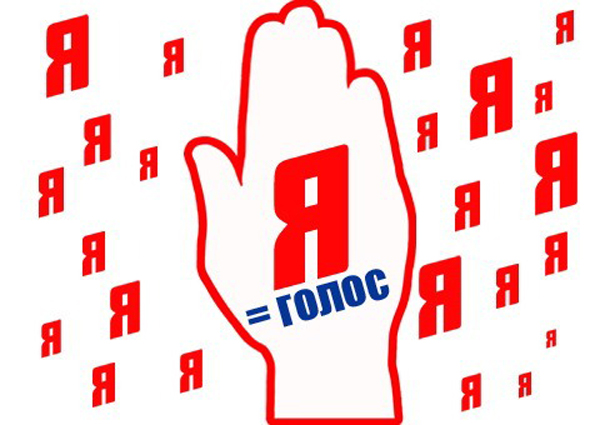 Вы 
выбираете будущее!